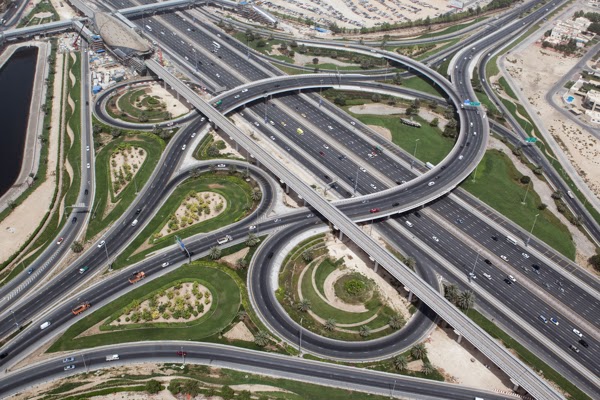 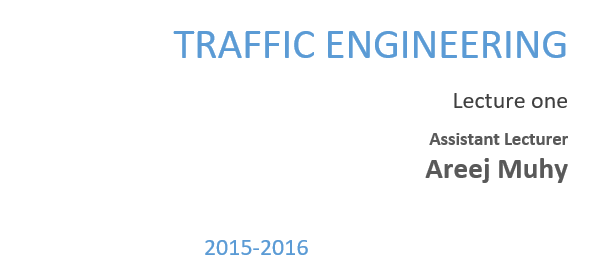 Lecture 1                                  Traffic Engineering                Assistant Lecturer: Areej Muhy
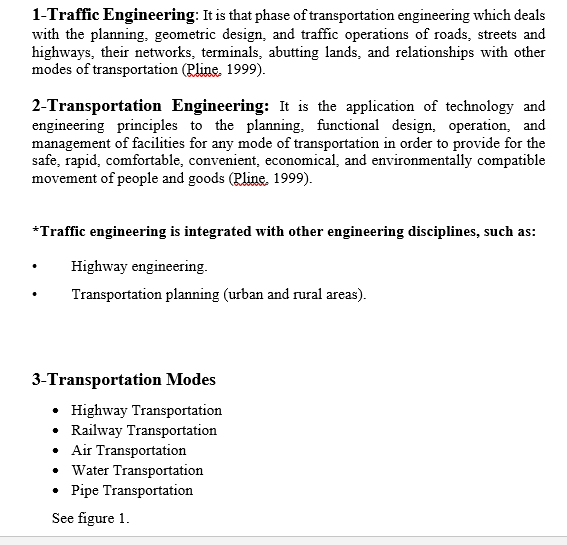 Lecture 1                                  Traffic Engineering                Assistant Lecturer: Areej Muhy
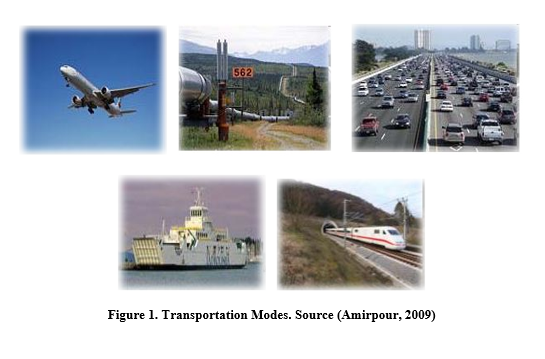 Lecture 1                                  Traffic Engineering                Assistant Lecturer: Areej Muhy
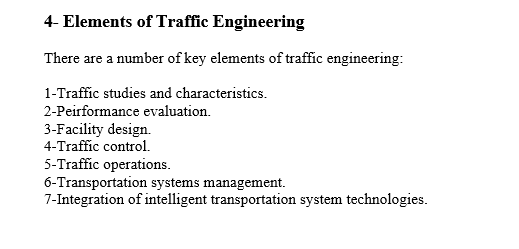 Lecture 1                                  Traffic Engineering                Assistant Lecturer: Areej Muhy
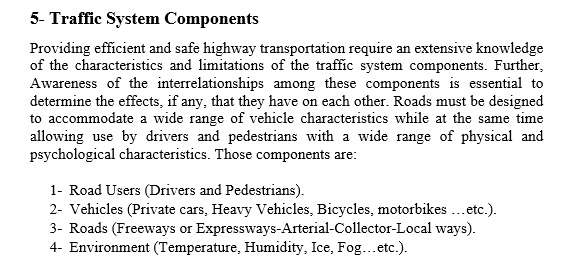 Lecture 1                                  Traffic Engineering                Assistant Lecturer: Areej Muhy
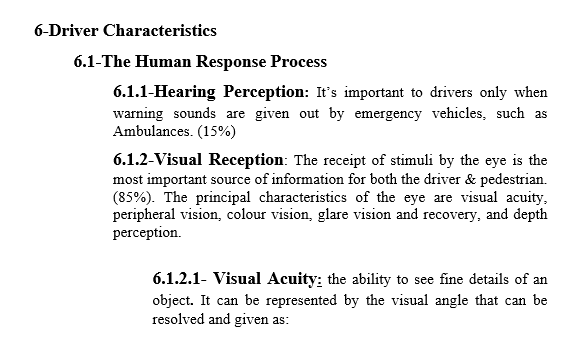 Lecture 1                                  Traffic Engineering                Assistant Lecturer: Areej Muhy
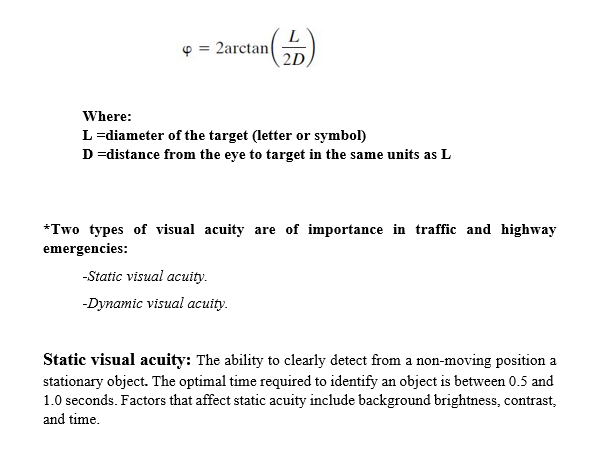 Lecture 1                                  Traffic Engineering                Assistant Lecturer: Areej Muhy
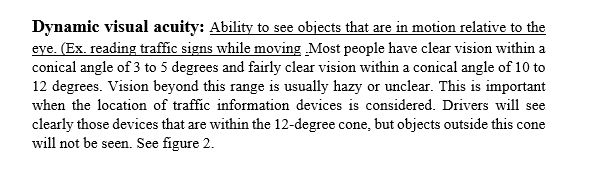 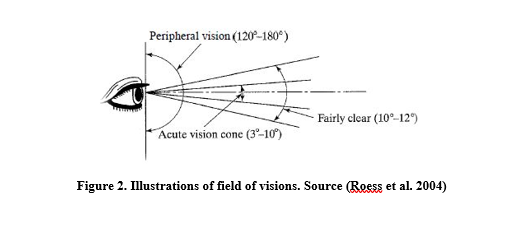 Lecture 1                                  Traffic Engineering                Assistant Lecturer: Areej Muhy
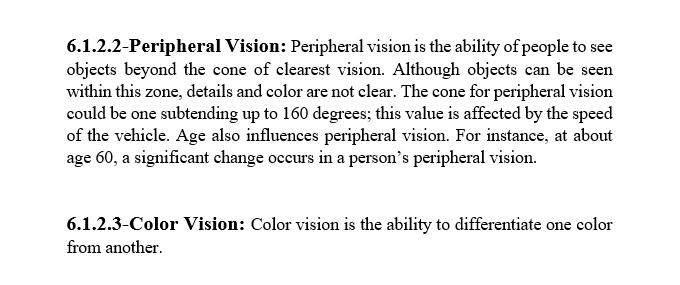 Lecture 1                                  Traffic Engineering                Assistant Lecturer: Areej Muhy
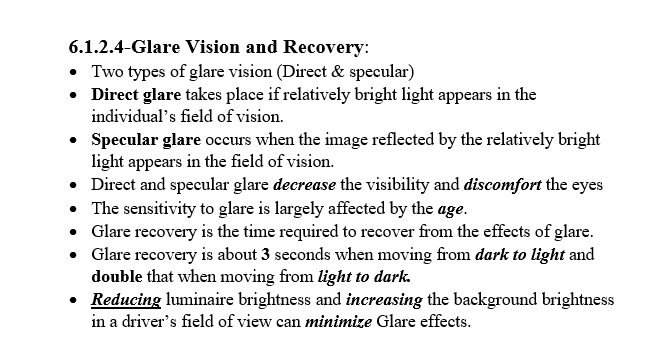 Lecture 1                                  Traffic Engineering                Assistant Lecturer: Areej Muhy
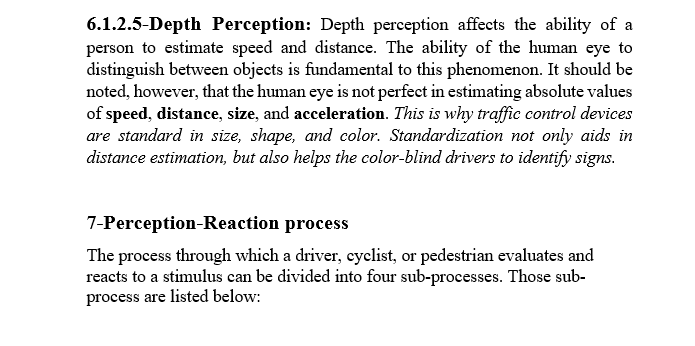 Lecture 1                                  Traffic Engineering                Assistant Lecturer: Areej Muhy
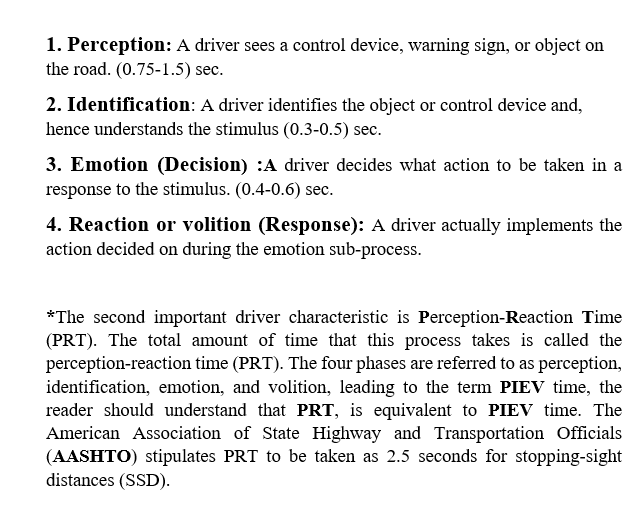 Lecture 1                                  Traffic Engineering                Assistant Lecturer: Areej Muhy
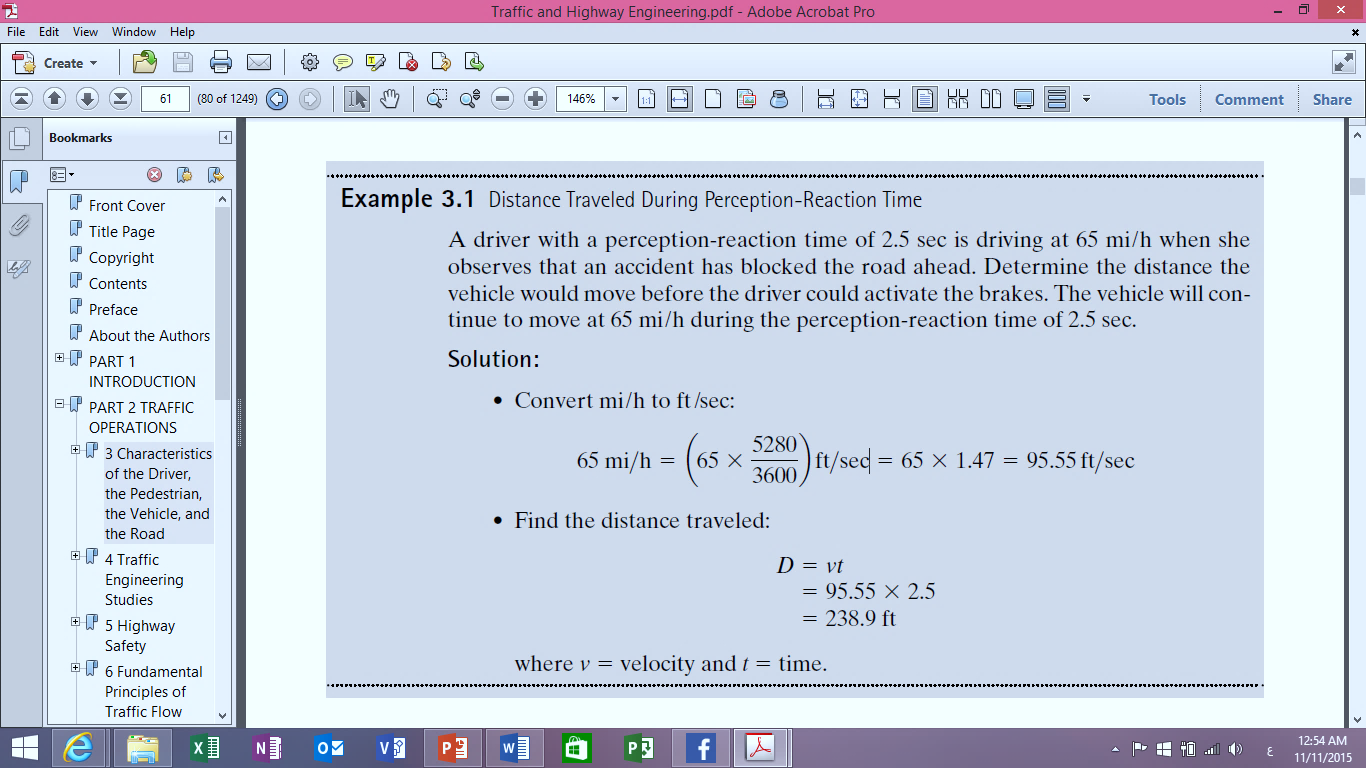 Lecture 1                                  Traffic Engineering                Assistant Lecturer: Areej Muhy
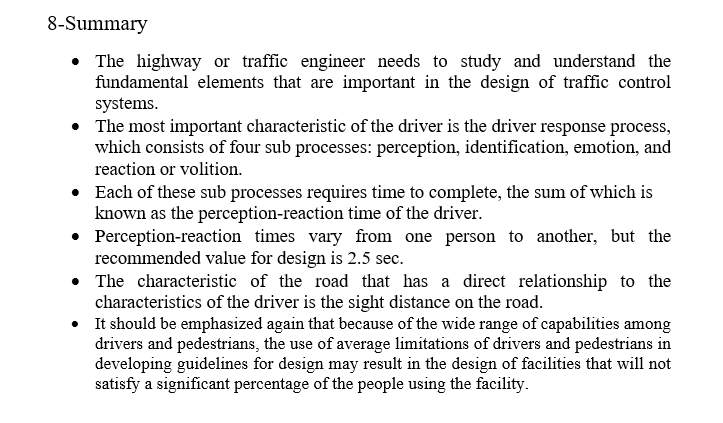